2011 Integration and Application Network
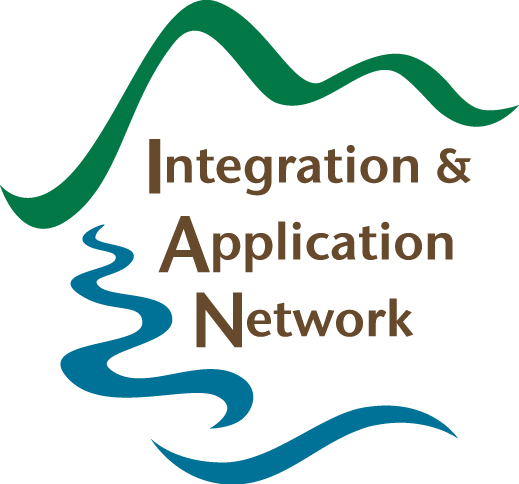 Bill Dennison
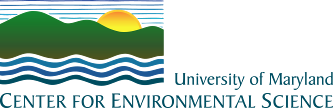 December 2011
2011: IAN by the numbers
Cumulative statistics:
Symbol library downloads…………………………68,214
Countries who have downloaded symbols….………235
Image library downloads…………………………..87,156
Images in image library……………………………..5,895
IAN Press publications………………………………..296

2011 statistics:
IAN in the News items…………………………………36
IAN Press publications………………………………...44
Peer review publications…………………………..……4
Report cards produced……………………………..….13
Blog posts……………………………………………….90
New print pages…………………………………….1,189
2011: IAN website visited by 544K unique visitors
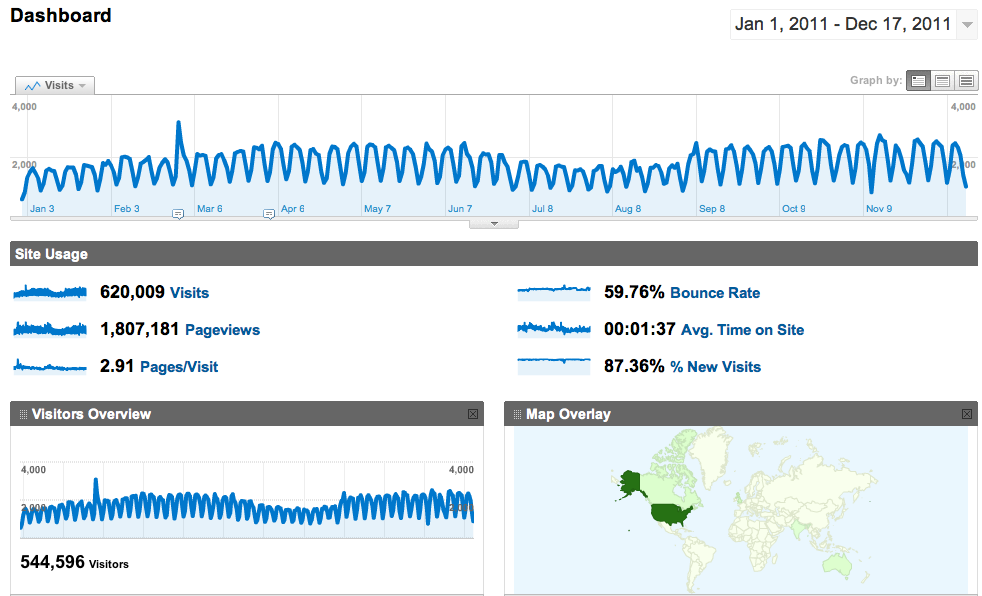 Image download rate dramatically increased in 2011
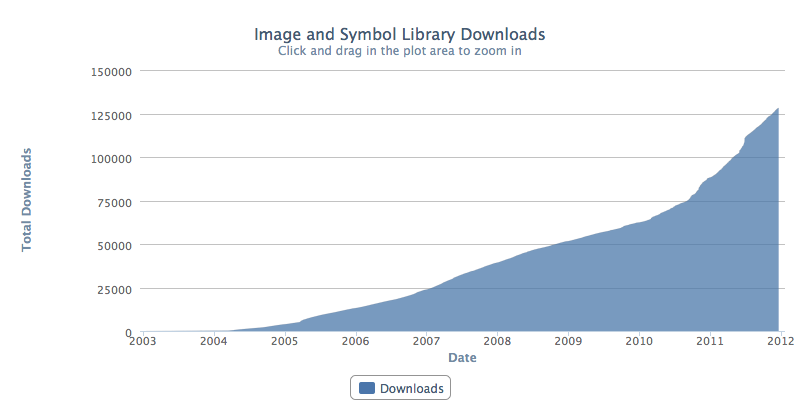 2011: IAN image library racks up some big numbers
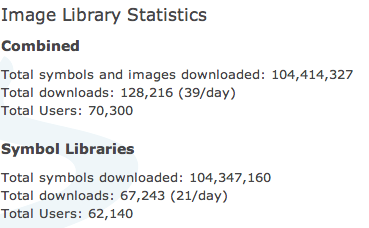 2011: IAN heads south
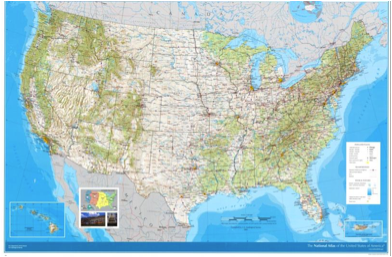 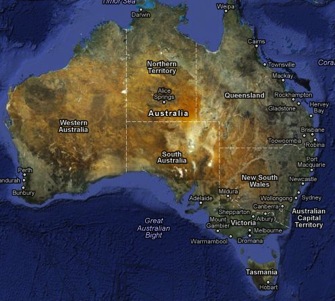 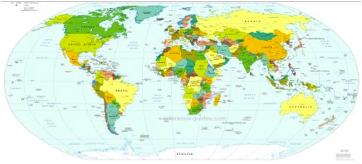 2011: IAN website has a makeover
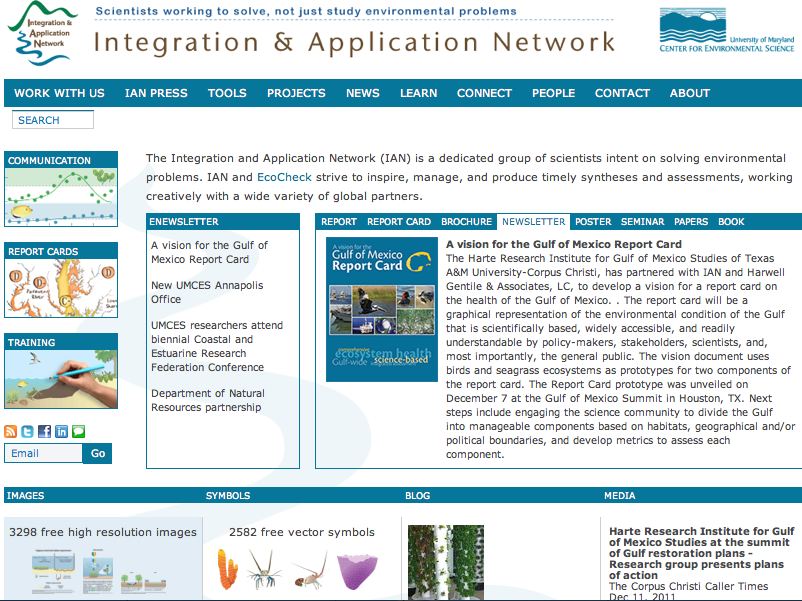 2011: IAN produces peer review papers
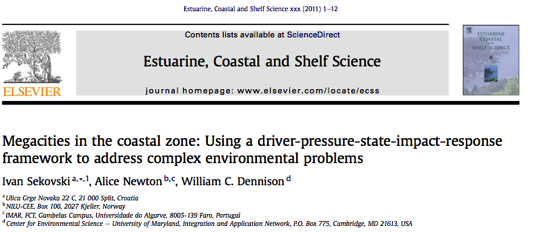 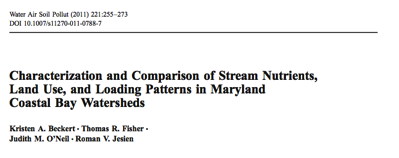 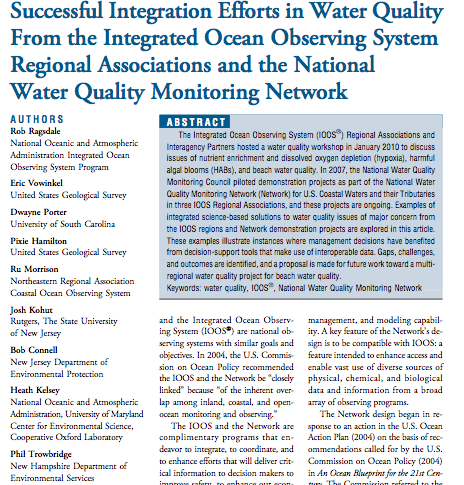 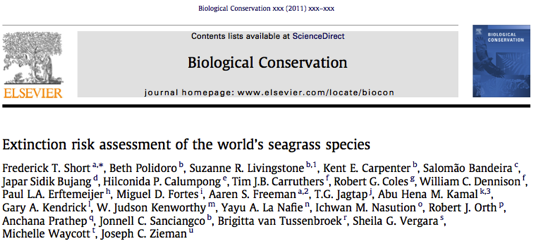 2011: IAN produces another education module
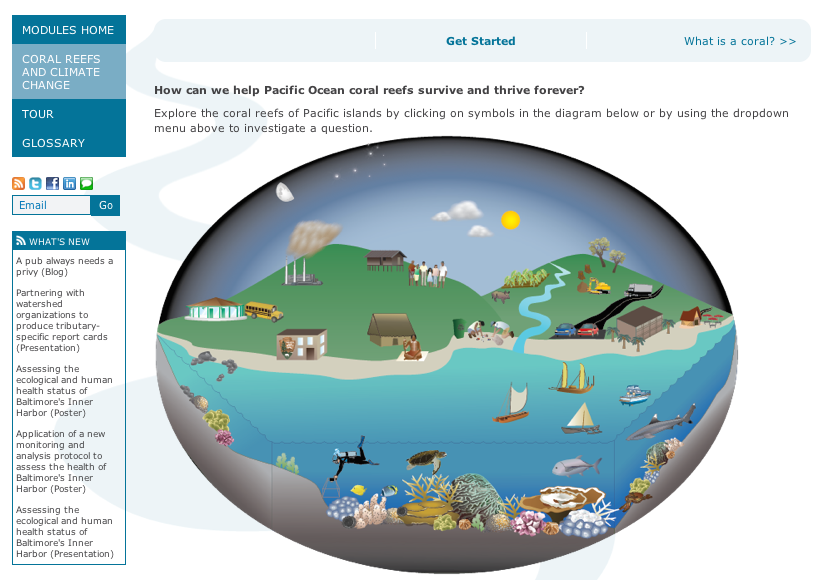 2011: Two globally iconic report cards launched
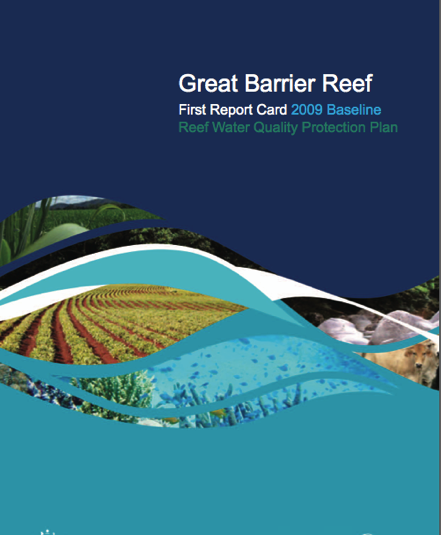 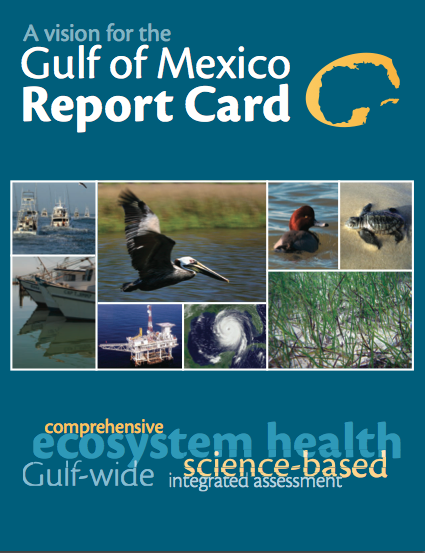 2011: IAN produces annual report cards + associated web site updates
Chesapeake Bay

                          Report card  
                         + >200 web pp.


Maryland Coastal Bays

                         Report card  
                         + >100 web pp.
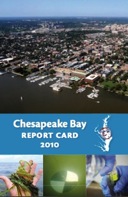 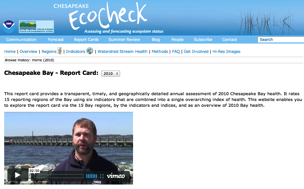 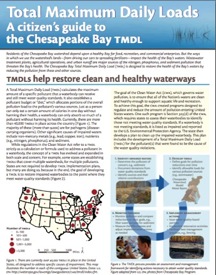 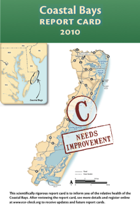 IAN as an UMCES catalyst: SeSynC is up and running
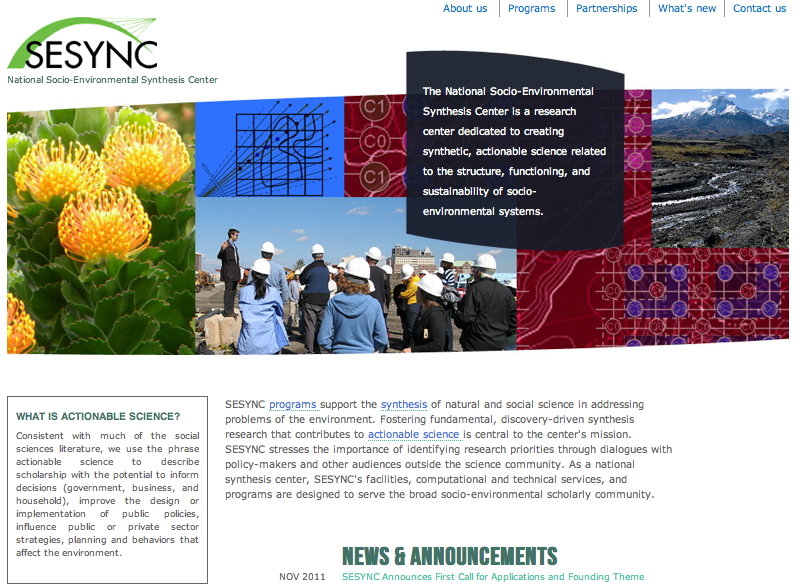 2011: IAN welcomes baby Colin Carruthers
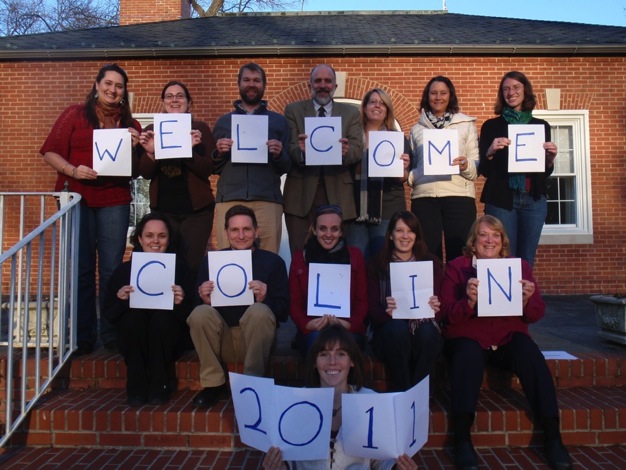 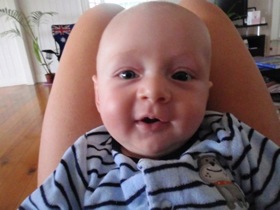 Classy new UMCES Annapolis Office
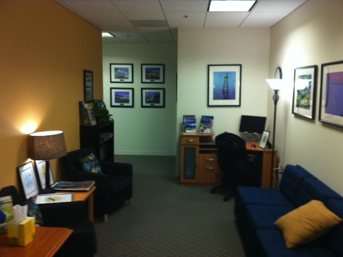 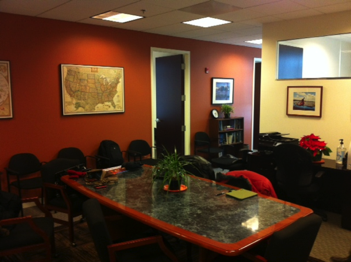 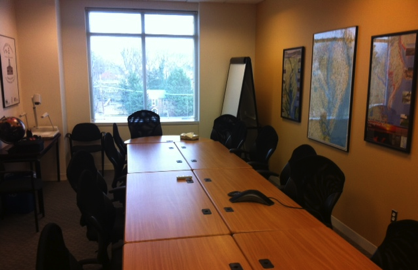 With a notable exception . . .
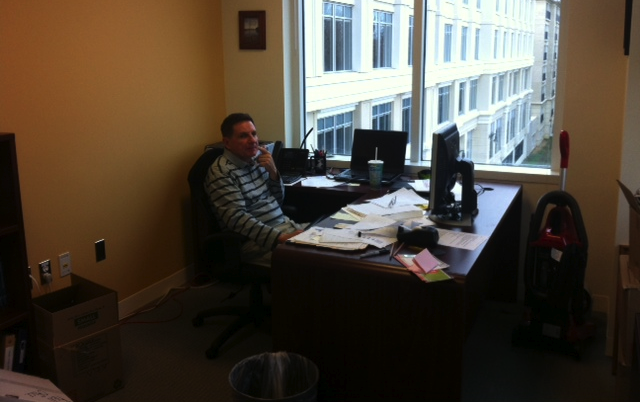 IAN moving into One Park Place
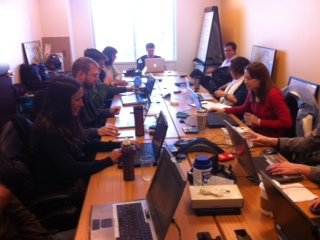 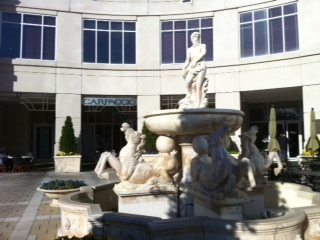 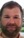 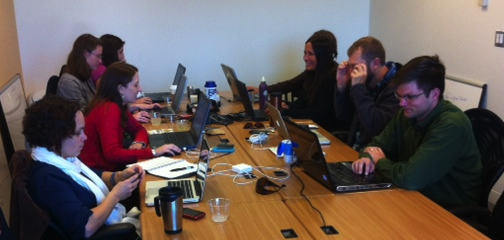 Bonus feature: One Park Place has happy hour
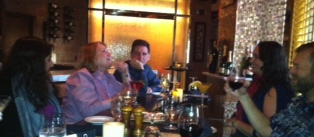 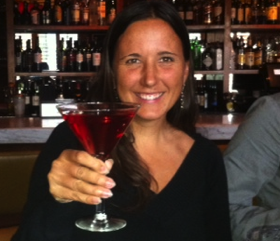 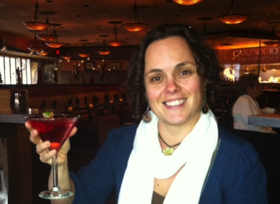 2011: New ‘UMCES @’ programs launched
UMCES @ DNR: Marcus & Jeff

EcoCheck (UMCES @ NOAA): funding via NCCOS

UMCES @ CBP: new grant & new people 


One book published
Major conferences in 2011
National Conference on Ecosystem Restoration (Baltimore)

Environmental Management of Enclosed Coastal Seas (Baltimore)

Riversymposium (Brisbane)

Coasts & Estuaries Research Federation (Daytona Beach)
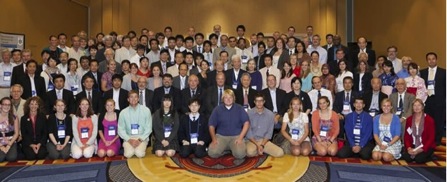 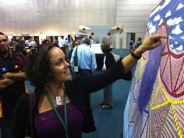 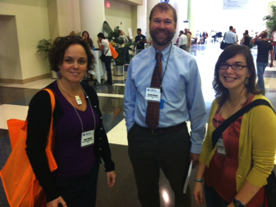 SchoolTube channel launched
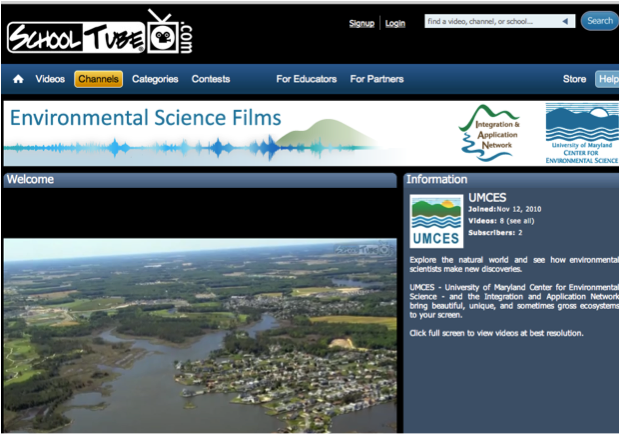 2011: 10 Booklets
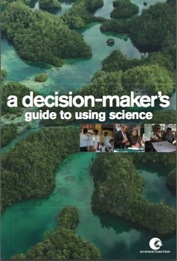 Total = 519 pp.
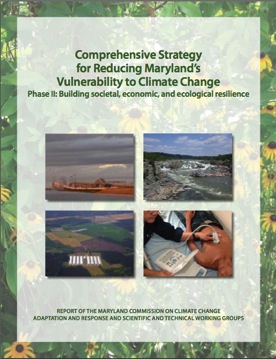 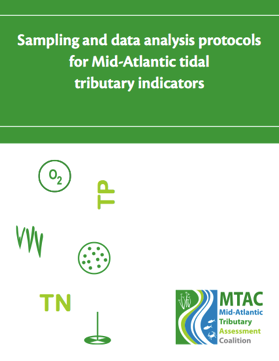 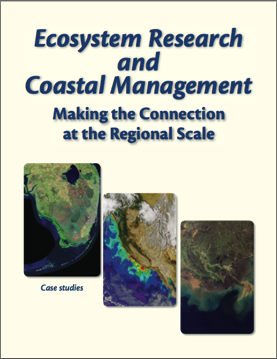 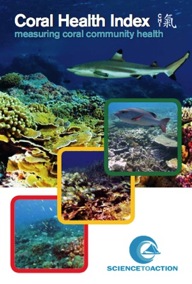 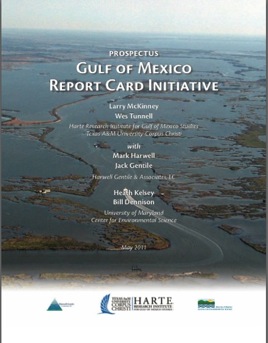 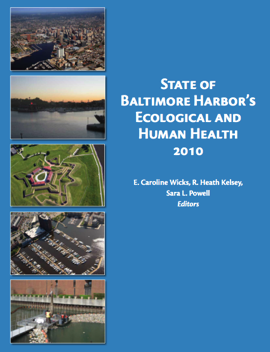 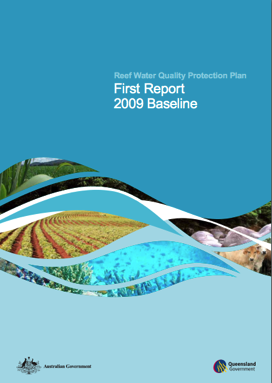 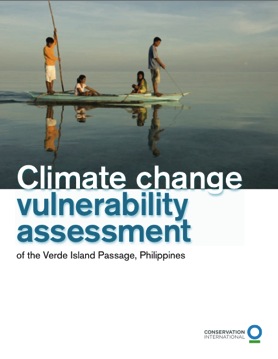 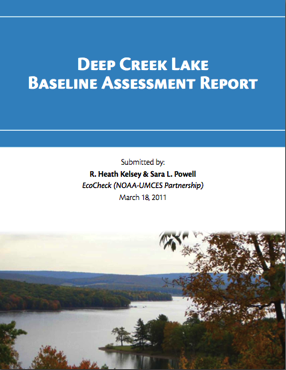 2011 National Park Service assessments:Assateague, Antietam, Manassas,  & Monocacy
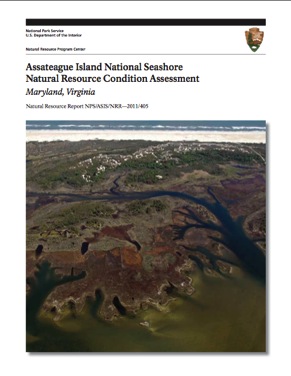 Total = 630 pp.
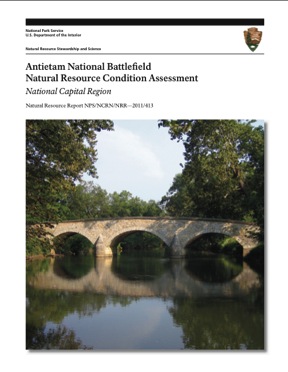 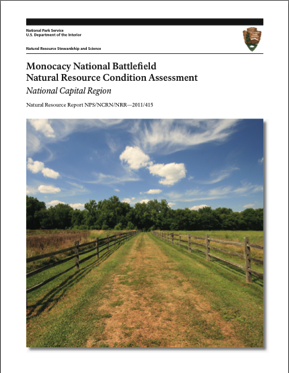 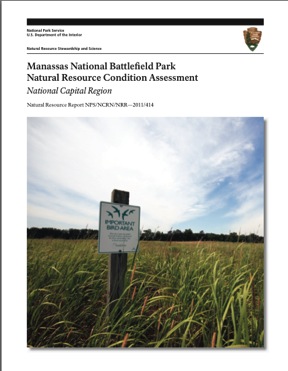 2011: Diverse newsletters produced
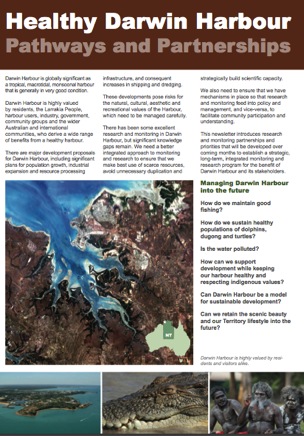 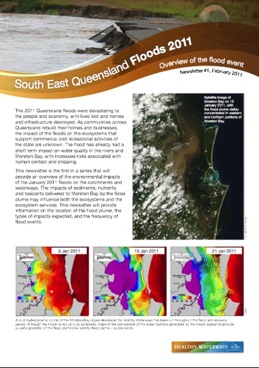 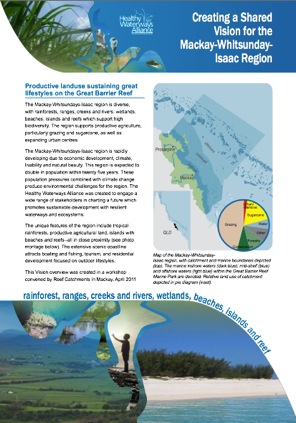 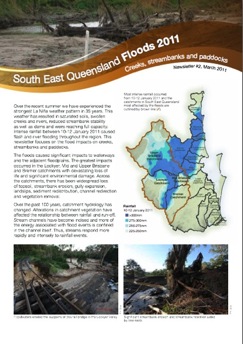 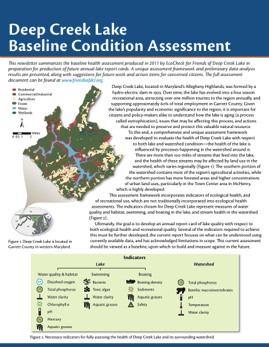 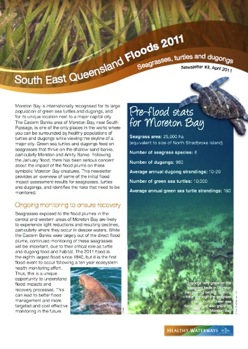 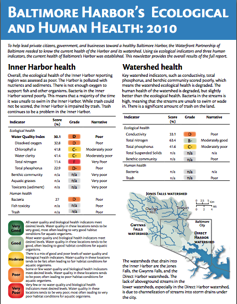 2011: IAN produces posters
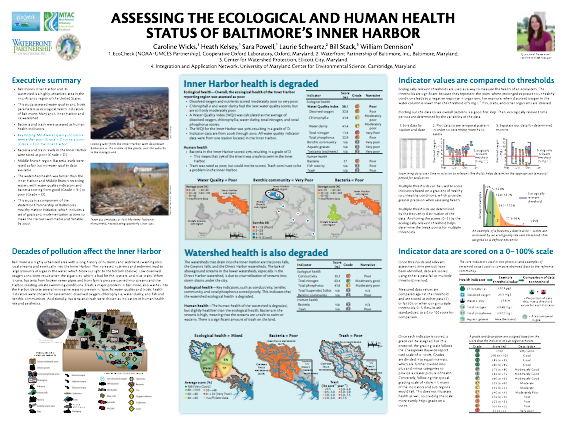 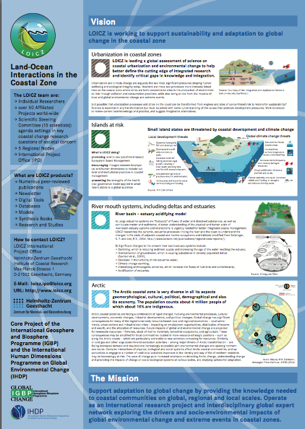 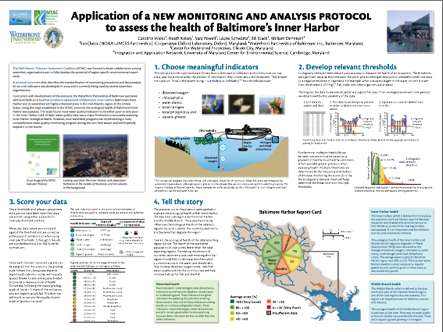 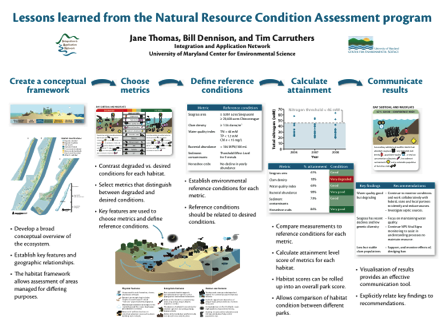 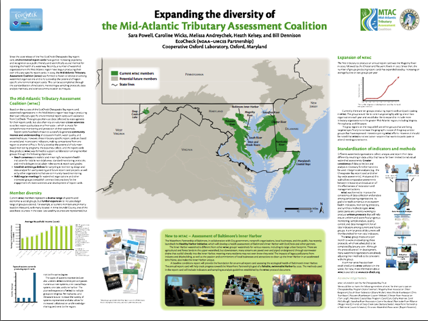 Diagrams created in virtual collaboration
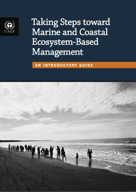 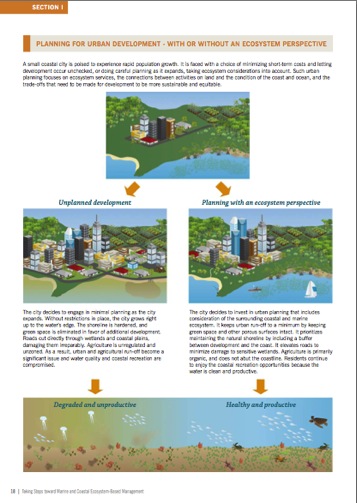 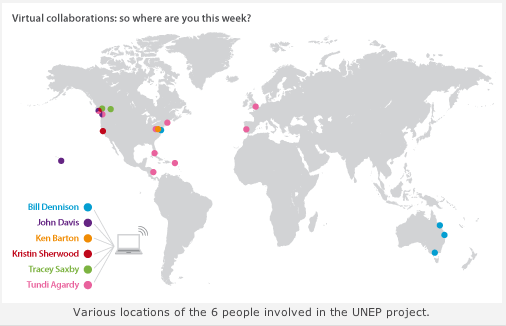 MTAC catalyzes regional report cards
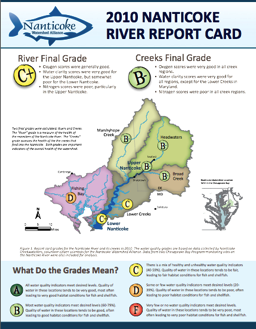 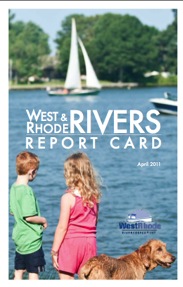 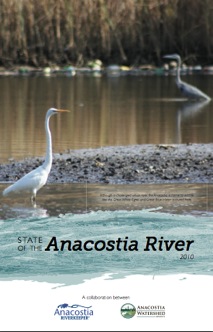 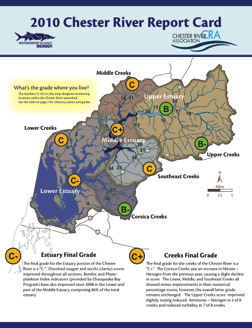 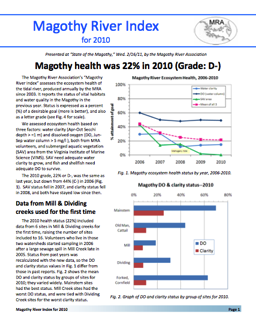 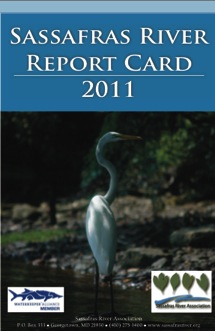 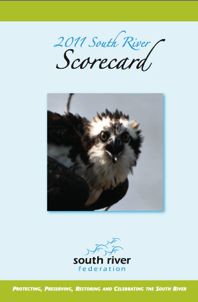 2011: Lots of personnel transitions
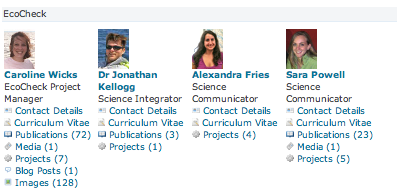 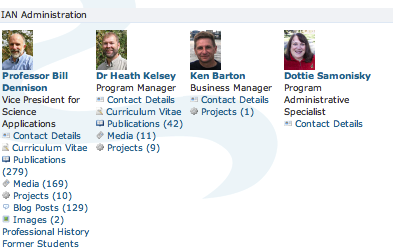 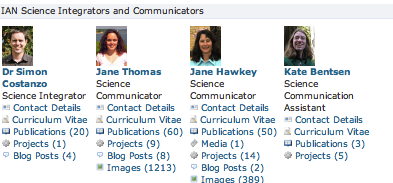 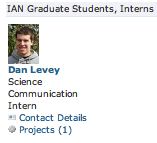 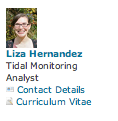 New 
Position
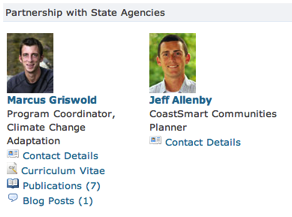 New 
Person
Good-byes
Melissa
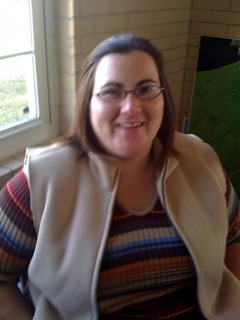 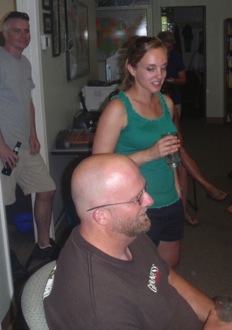 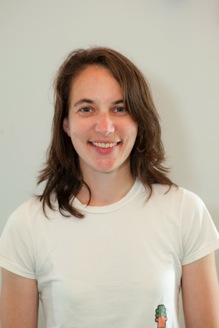 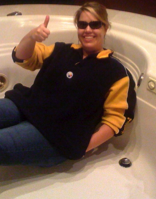 Joanna
Jeni
Sara
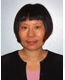 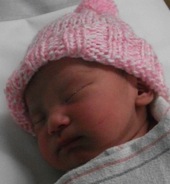 Jing
& baby
Goodbye to former IAN interns and Science Communicators
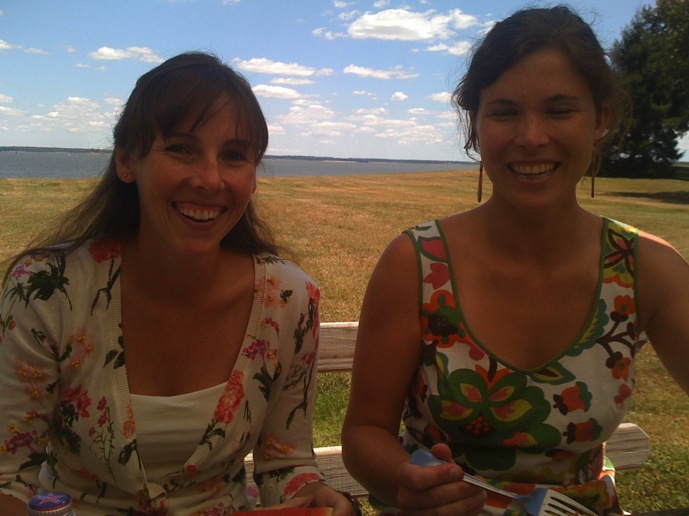 Allison
Kate
Timbo off to Samoa
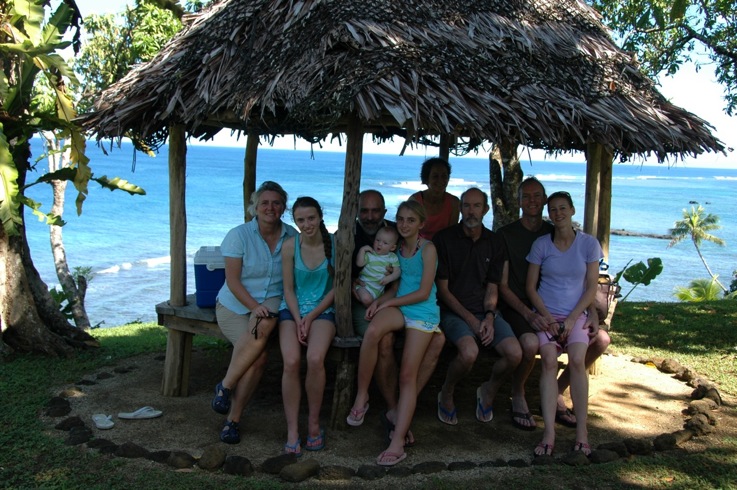 Marbots (IAN ancestors) gather in Brisbane
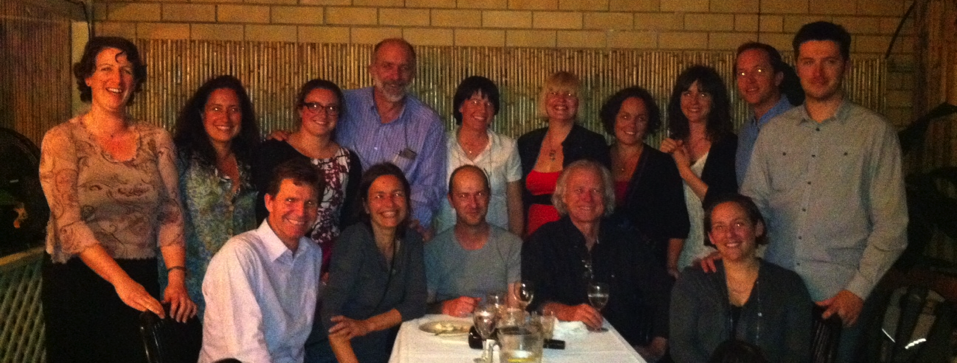 2011: Bill was big in Australia
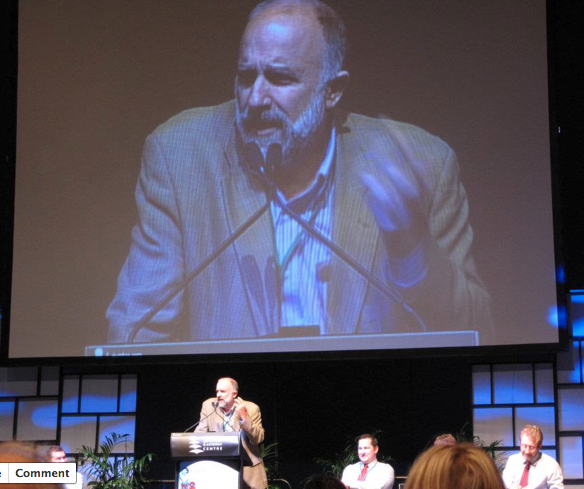 Simon & family arrive
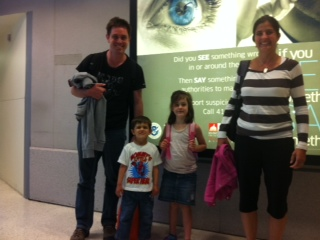 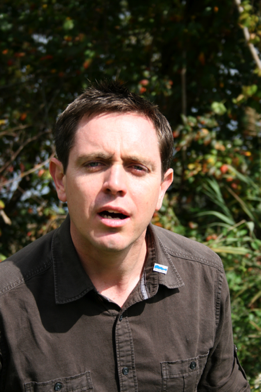 Kate & Bill at University of Richmond
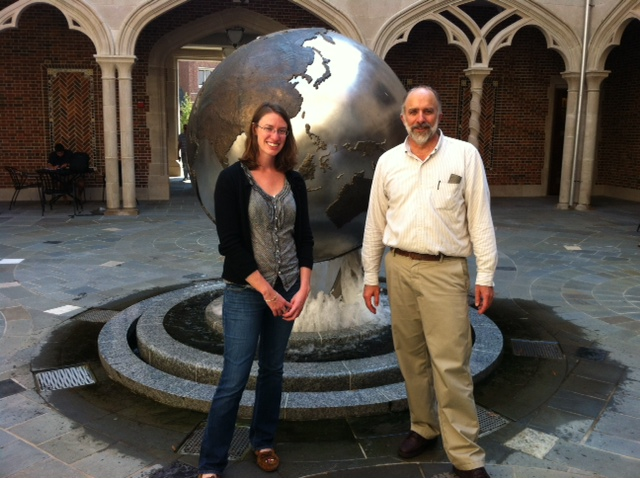 Bill and Jano hard at work at Darwin Harbour
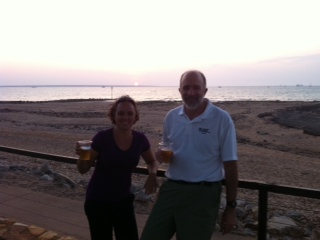 2011: Captain Ken takes IAN for a sail
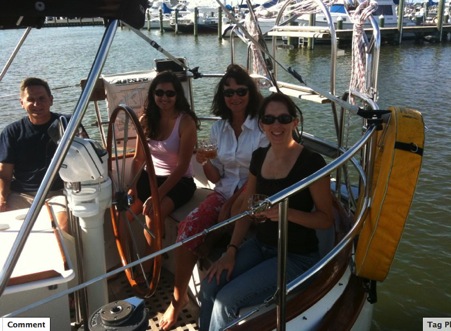 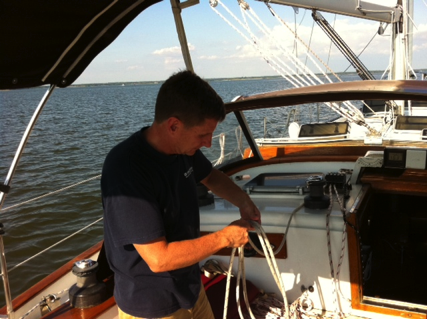 IAN produced banner = 1.5 Jano units
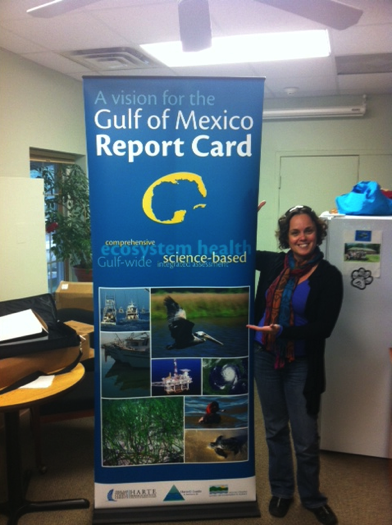 Developed an IAN marketing strategy
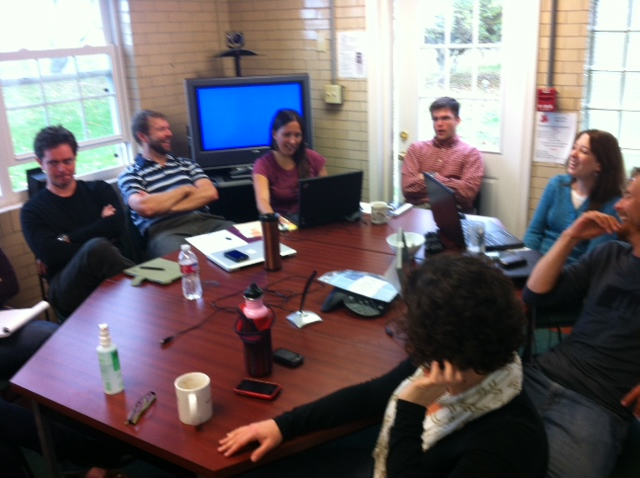 We considered a name change . . .					but ended up 							staying with IAN:
Underpriced
Talented
Overworked
People
Into
Analyzing
Nature
Intelligent
Adept
Nerds
2011 IAN retreat
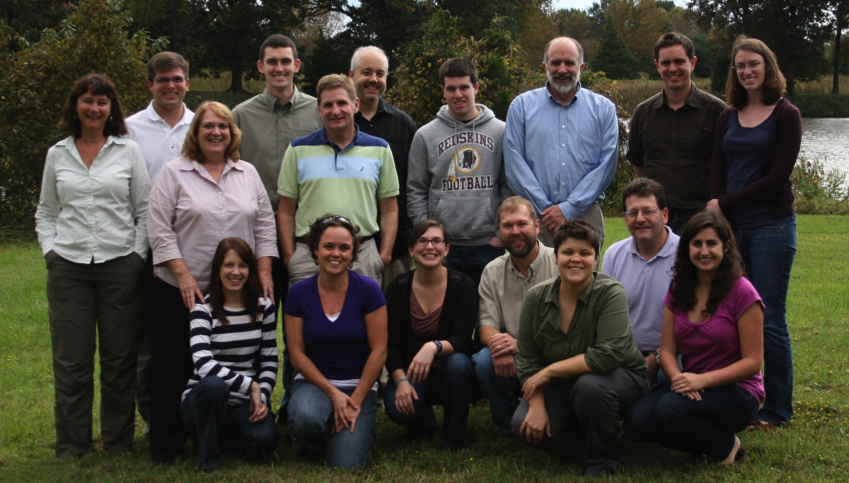 The IAN ‘tribe’
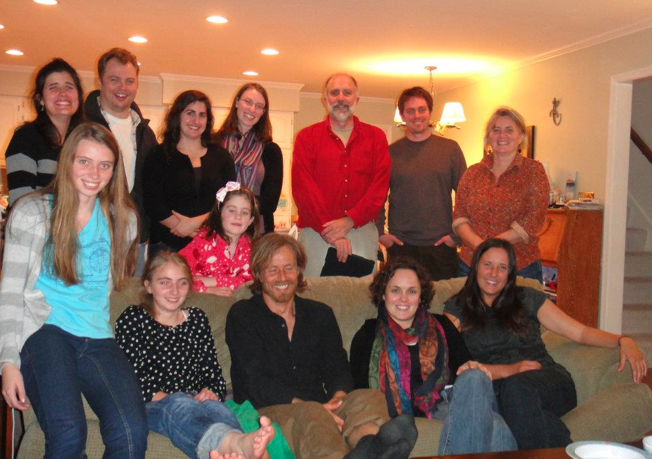 Steve Jobs & IAN principles
End to end production desired
Focus on high quality products
Intersection of art & technology
Only have A team members
Build things that WE want
People trying to change the world
The journey is the reward
Have heroes: people who have made a difference
Learn how the herd cats
Not everything works as planned; some things need to be dropped
Intuition, creativity & discipline needed
Tweak until it is clean
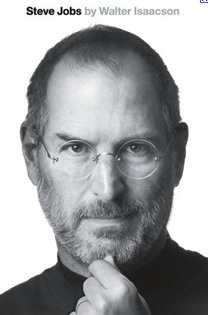 IAN history
IAN concept (2000) developed in UMCES faculty convocation; New position created (Vice President for Science Applications) 
Initiation phase (2002-2004); Bill Dennison recruited from Univ. of Queensland, arrived in 2002 with Tim Carruthers, grants & contracts started, website launched
Partnership phase (2005-2007); EcoCheck created, Annapolis Synthesis Center created, bathhouse renovated, NPS partnership initiated
Accountability phase (2008-2010); IAN administration created (Program Manager--Tim Carruthers; Business Manager--Ken Barton;  Administrative Specialist Dottie Samonisky), IAN Press launched, Image library launched, CI partnership initiated, environmental report cards
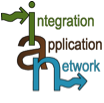 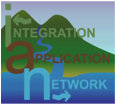 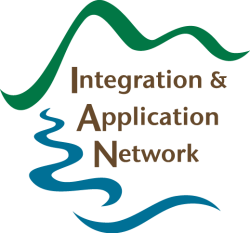 IAN future
Marketing phase (2011-) develop strong marketing web presence, expand partnerships and develop online revenue streams; expand report card locations, develop apps, choose a new logo
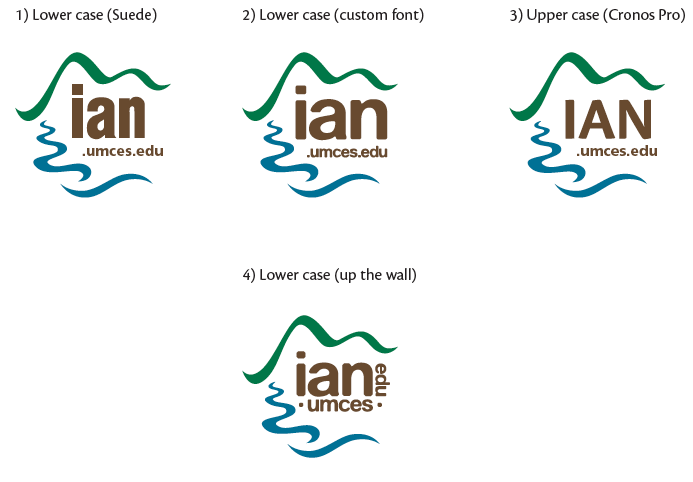 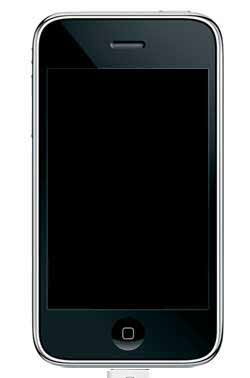 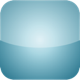 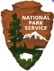 Jane Hawkey
1000 Ratings
Install
This app produces National Park Service science communication products at breakneck speeds while traveling extensively.
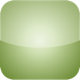 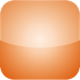 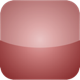 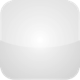 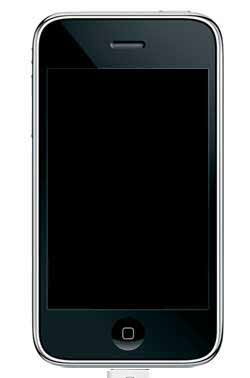 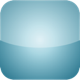 Simon Costanzo
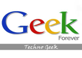 1000 Ratings
Install
This techno geek app loves to buy expensive toys, play with them and convince everyone else that they too need the toys.
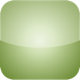 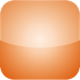 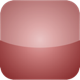 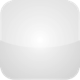 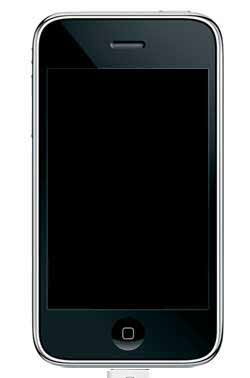 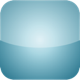 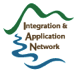 Heath Kelsey
1000 Ratings
Install
This app manages the IAN program, travels extensively, and produces report cards all over the world.
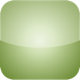 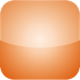 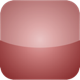 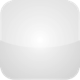 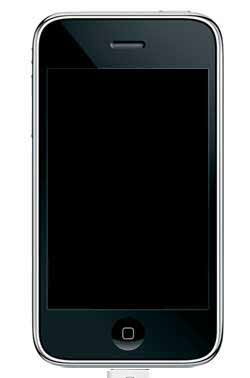 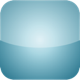 Jonathan Kellogg
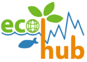 1000 Ratings
Install
This app sets up data bases and collects monitoring data to develop various environmental report cards.
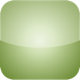 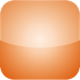 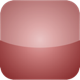 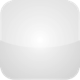 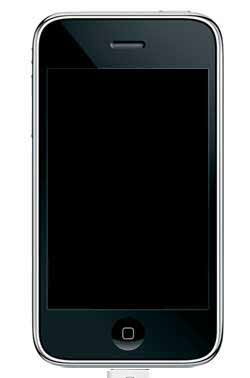 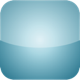 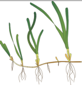 Tracey Saxby
1000 Ratings
Install
This app produces and maintains the Integration and Application Network symbol library with the intent of creating a global symbol language.
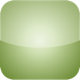 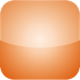 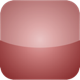 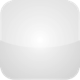 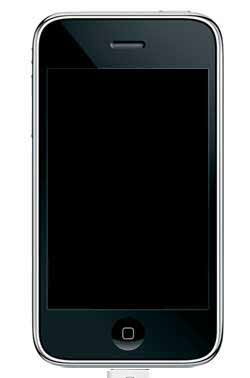 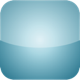 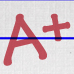 Caroline Wicks
1000 Ratings
Install
This app produces report cards, ecological forecasts and summer reviews for Chesapeake Bay and report cards in various  other locations..
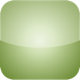 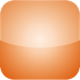 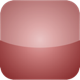 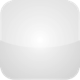 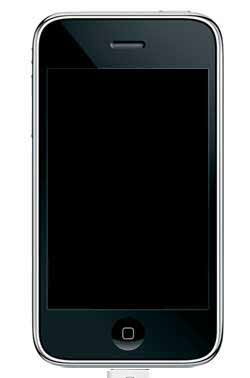 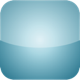 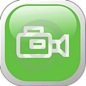 Kate Bentsen
1000 Ratings
Install
This app functions as director, producer, and editor of scientiific seminars for STAR and MTAC seminar series.
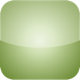 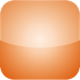 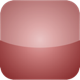 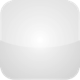 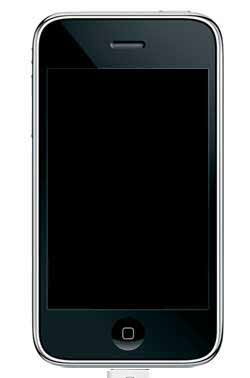 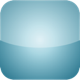 Jane Thomas
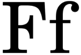 1000 Ratings
Install
This app is known as the Font Queen, as it evaluates different fonts for various science communication products.
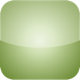 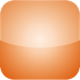 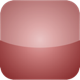 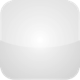 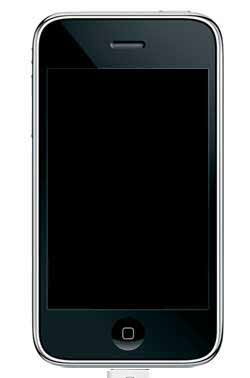 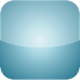 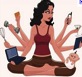 Alex Fries
1000 Ratings
Install
This app functions as a ‘Jacqueline of all Trades’, producing videos, developing diagrams, editing books, and working on report cards both in Cambridge and Oxford.
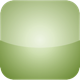 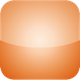 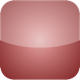 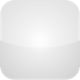 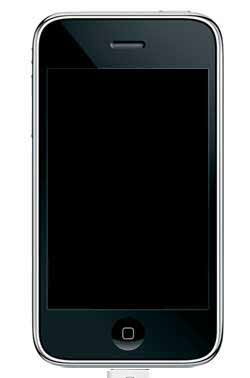 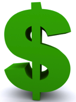 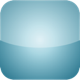 Ken Barton
1000 Ratings
Install
This app keeps IAN solvent, makes sure that IAN staff are paid, orchestrates a office relocations and gets stuff done.
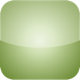 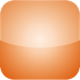 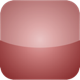 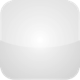 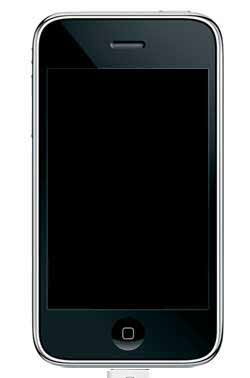 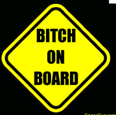 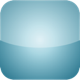 Danny Levey
1000 Ratings
Install
This inexpensive app serves as the office bitch, performing tasks that Science integrators and Science Communicators do not want to do.
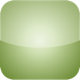 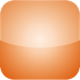 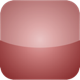 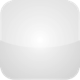 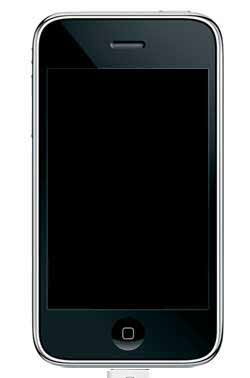 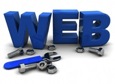 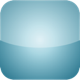 Adrian Jones
1000 Ratings
Install
This app builds and modifies websites as fast as the entire IAN team can provide data, text and graphics in a scary sort of way.
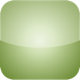 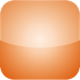 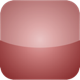 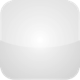 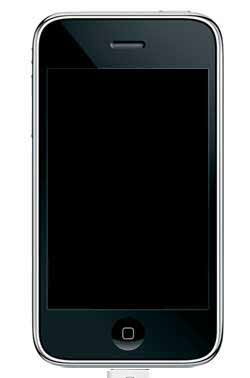 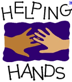 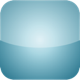 Ashley Samonisky
1000 Ratings
Install
This helpful app provides support for financial accounting, as well as organizing facilities and relocation
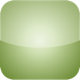 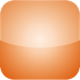 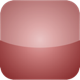 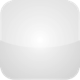 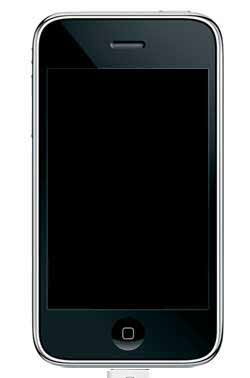 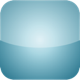 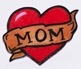 Dottie Samonisky
1000 Ratings
Install
This app organizes the entire Integration and Application Network team, while providing the moral support in a way that only a mother can do.
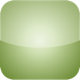 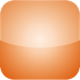 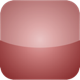 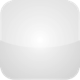 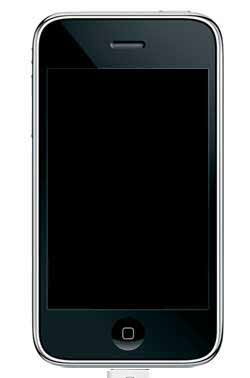 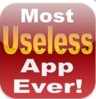 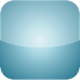 Bill Dennison
1000 Ratings
Install
This app has no real function, and is very difficult to download and get working, often requiring copious amounts of espresso to get started.
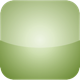 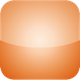 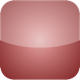 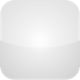